МДОУ детский сад «Ручеёк»
Организация 
проектно-исследовательской работы
проект 
«Растем вместе»
Тип проекта:

Исследовательский,

информационный,

практико-ориентированный,

творческий.
Цели и задачи:
Образовательные задачи: 
развитие мышления, воображения детей, их познавательного интереса, умения наблюдать, сравнивать, обобщать результаты наблюдений и делать выводы, формулировать и обосновывать свою точку зрения; 
формирование представлений о строении, развитии растений, их связи с различными факторами окружающей среды, значении в жизни человека.
Воспитательные задачи: 
формирование навыков работы в команде, ухода за растениями;
формирование бережного, эмоционального отношения к природе, желания заботиться о растениях, ответственности за порученное дело.
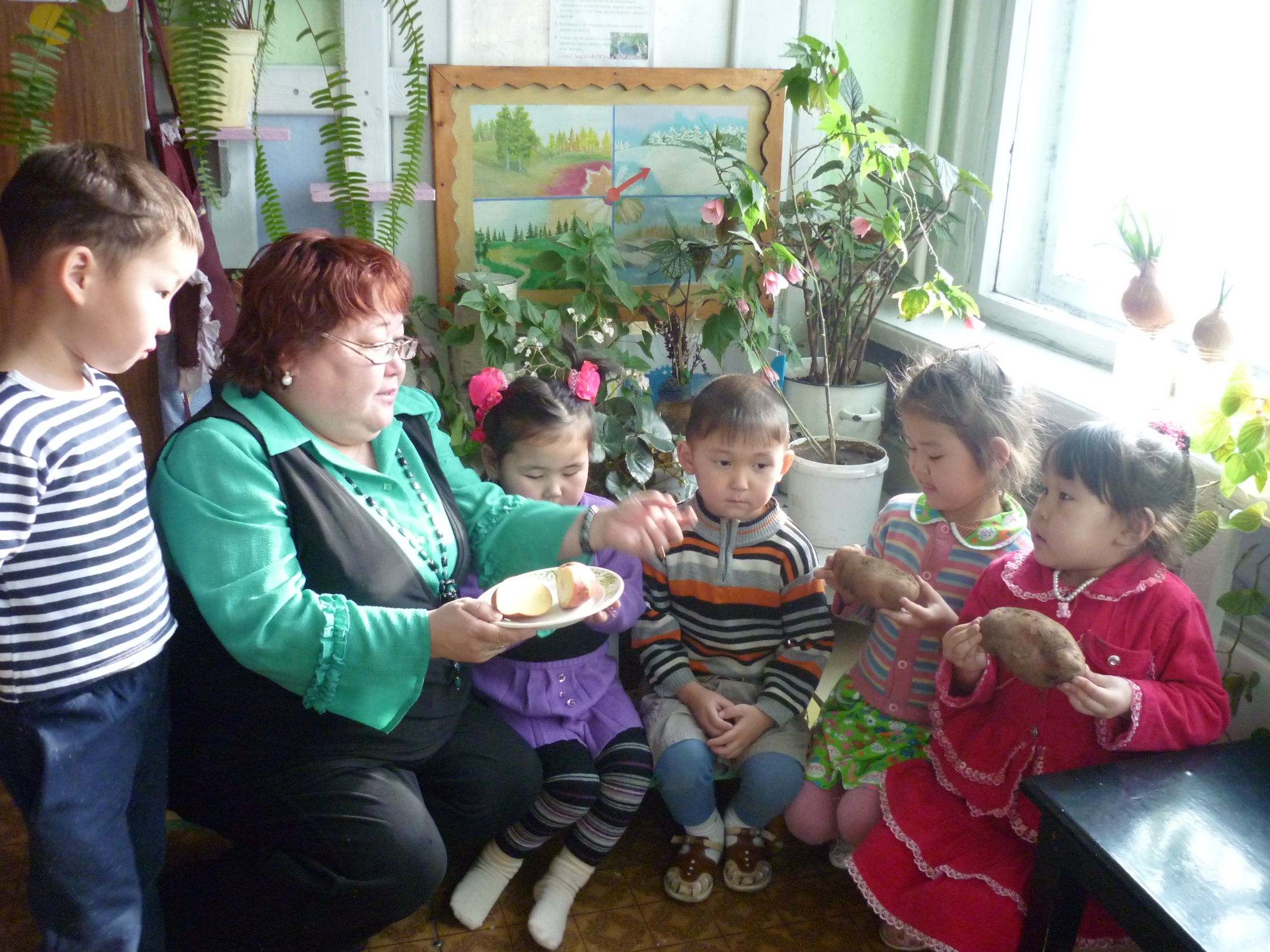 Мы исследуем картофель
Презентации:
Подпроект «Выращиваем лук»
Собрать коллекцию луков (репчатый, сладкий, батун, декоративные виды и т.п.);
Дети вместе с родителями ищут рецепты блюд, в которых используется лук, и готовят их в группе (если это возможно).

    Чтение и сочинение сказок, рассказов

    Педагог читает вместе с детьми легенды, сказки, рассказы, в которых упоминается лук.